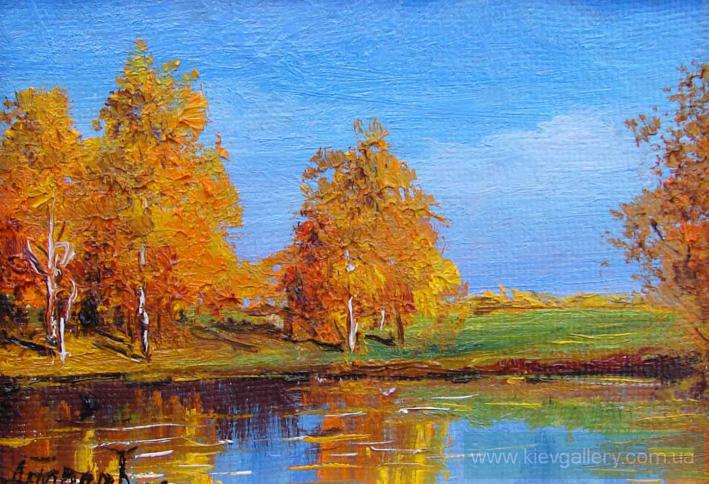 Осень в произведениях великих художников
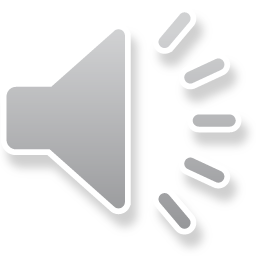 Золотая осень
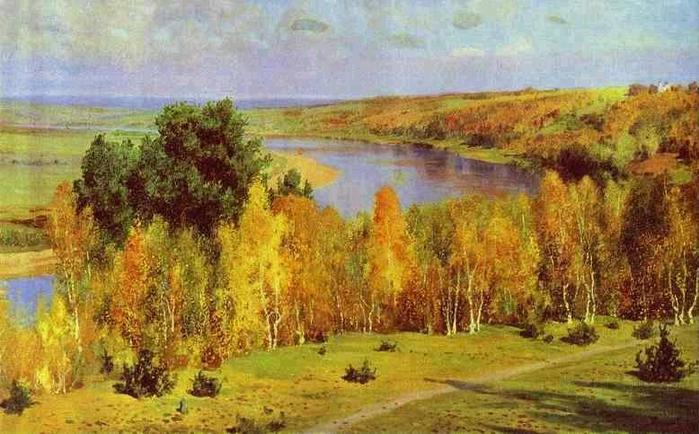 Лес, точно терем расписной,Лиловый, золотой, багряный,Веселой, пестрою стенойСтоит над светлою поляной
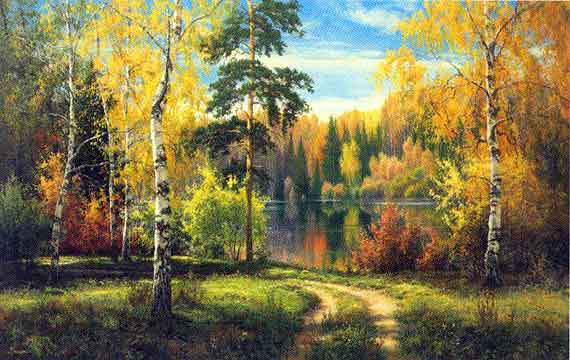 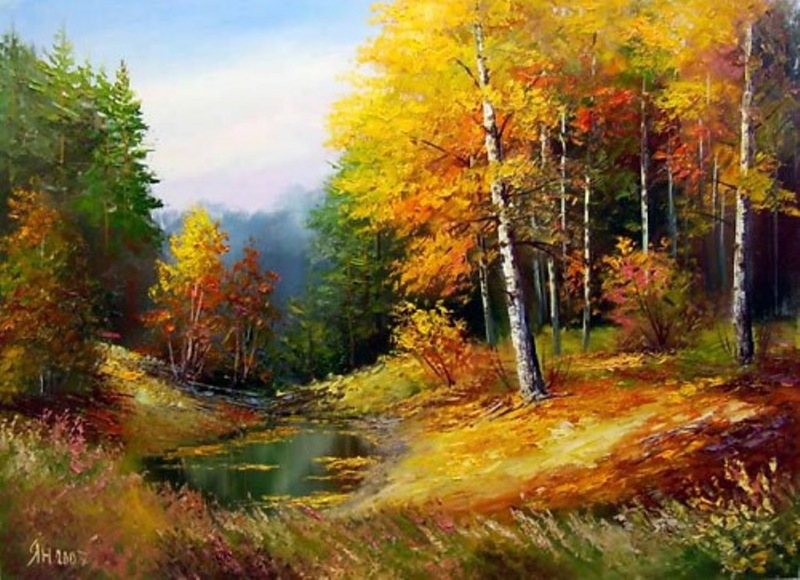 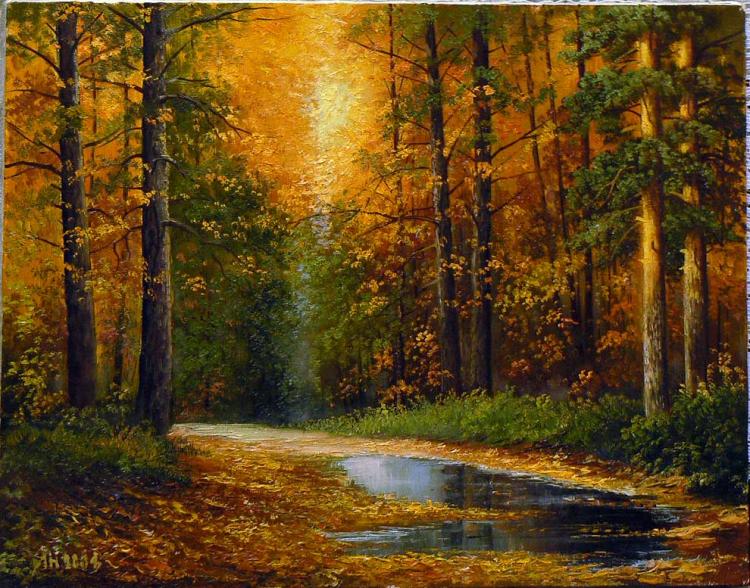 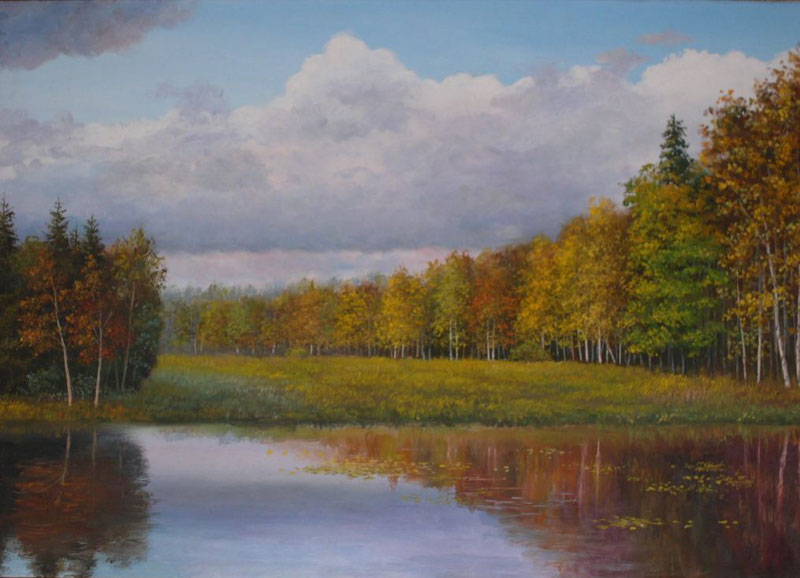 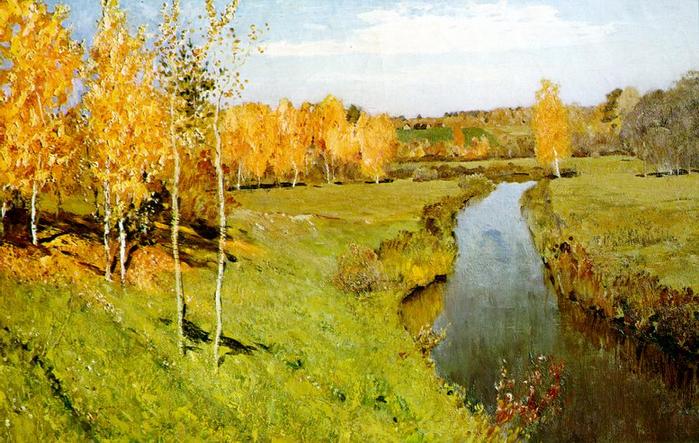 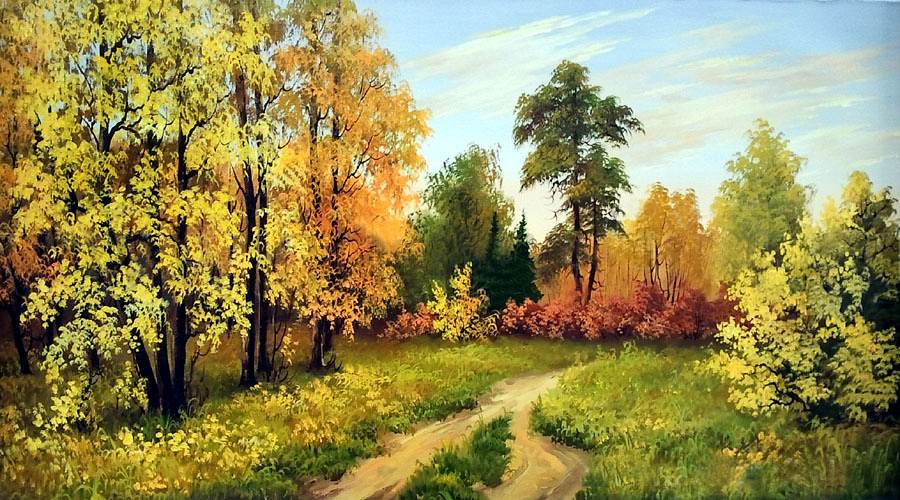 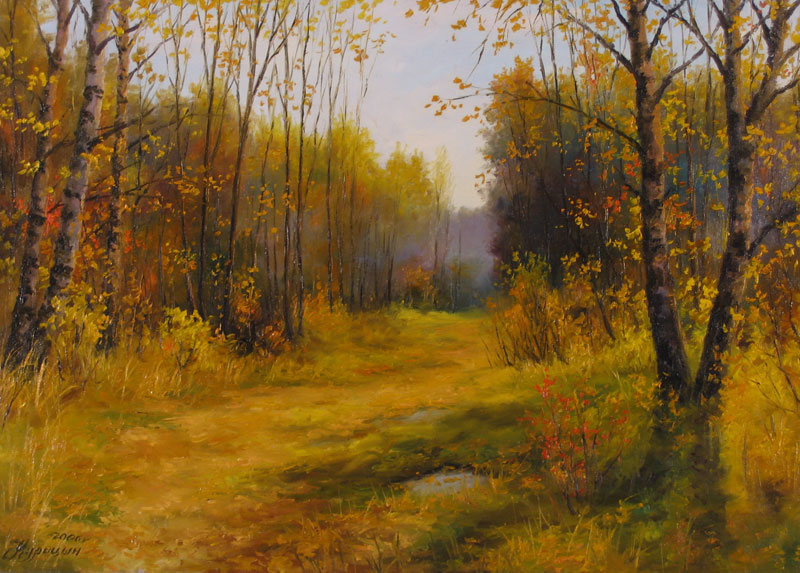 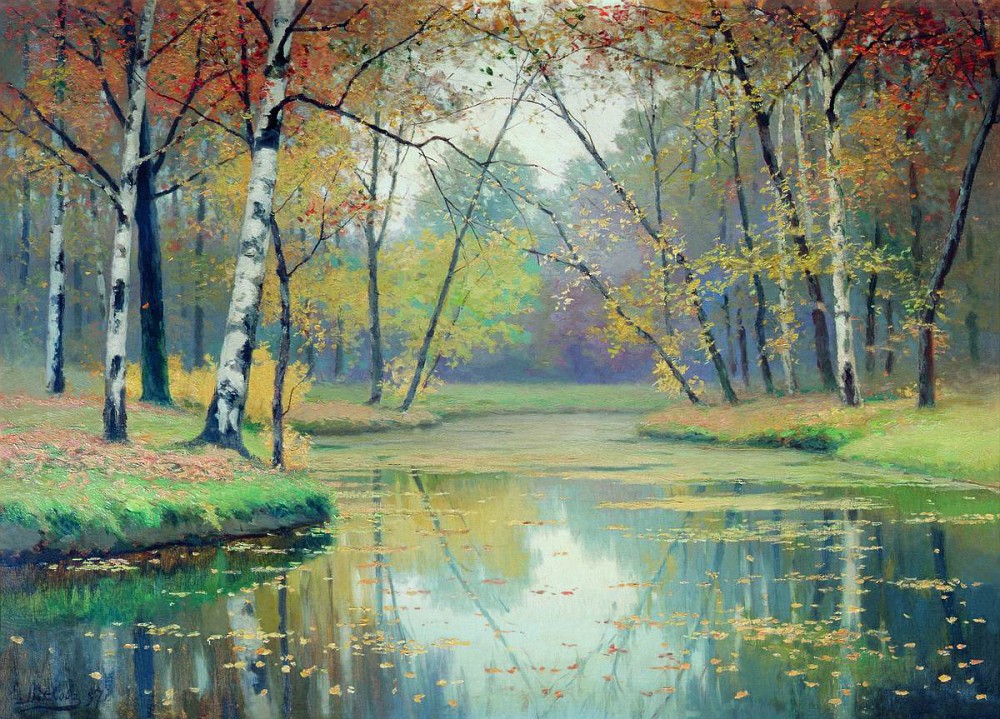 [Speaker Notes: .]
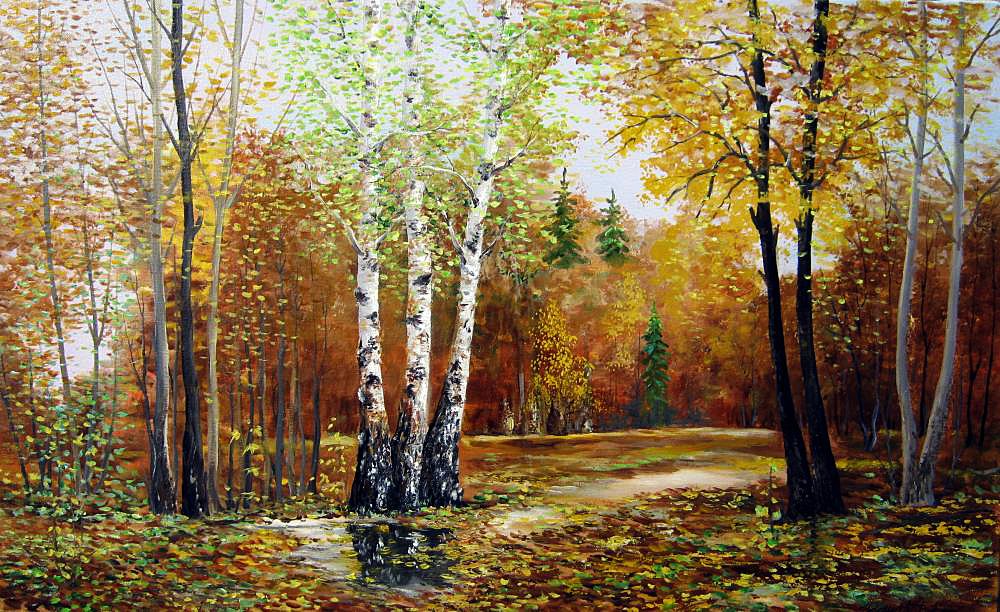 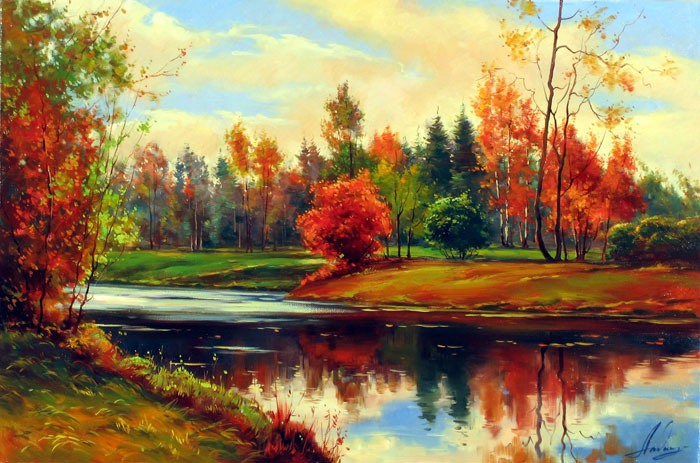 [Speaker Notes: .]
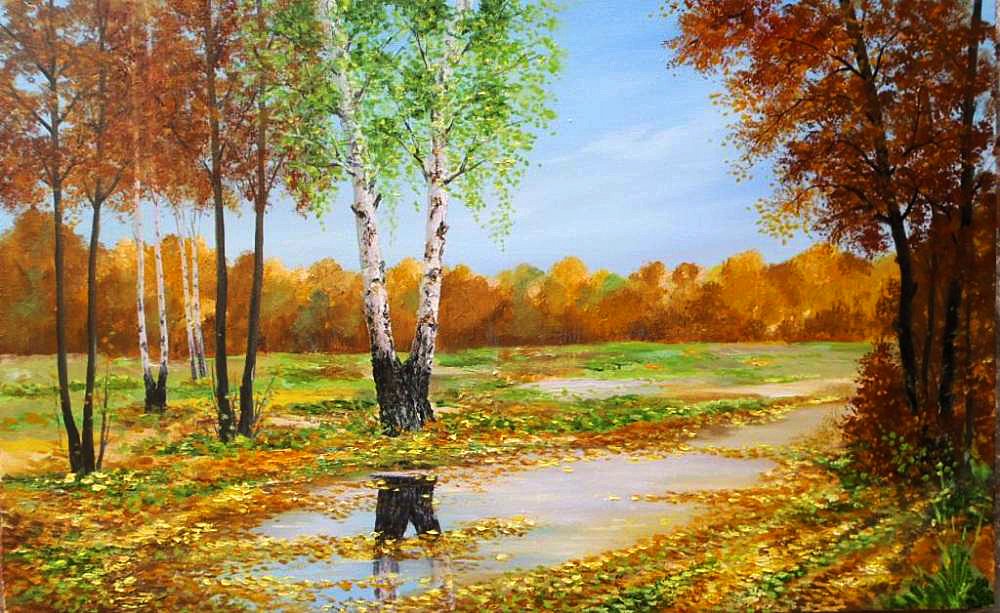 Спасибо за красоту
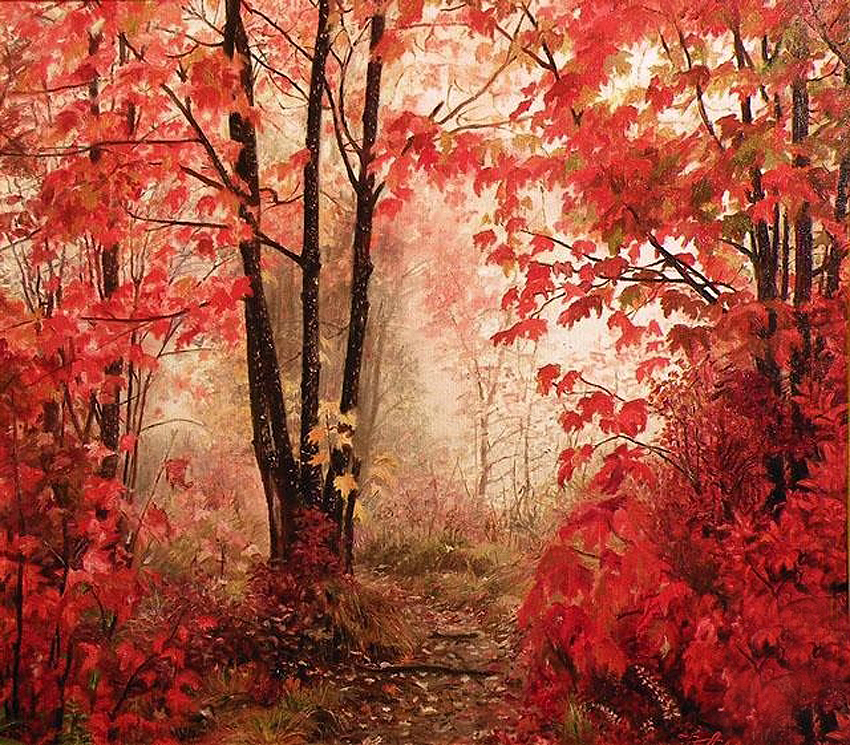